Химия
11-сынып
Қышқылдар мен негіздер теориясы
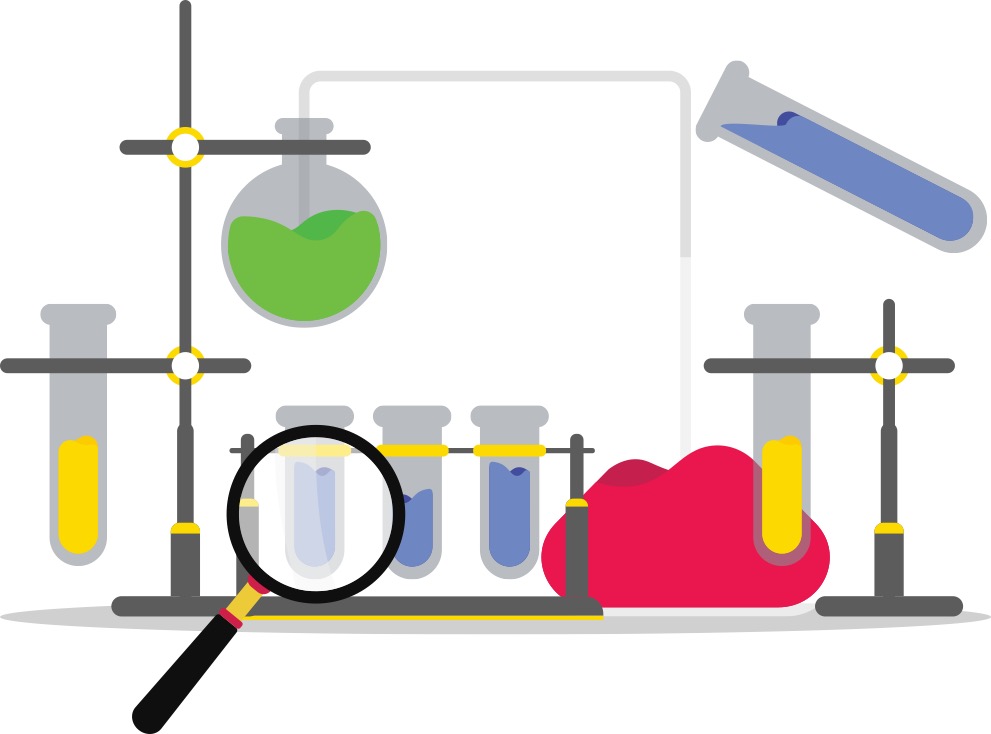 Мұғалім:
Әбеу Нұргелді
Сабақтың мақсаты
Қышқылдар - негіздер теориясы
Қышқыл протонды береді, ал негіз сол протонды өзіне қабылдап алады
Қышқылдар - негіздер теориясы
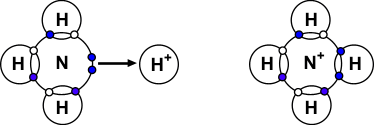 Жұп электрон акцептор
Жұп электрон донор
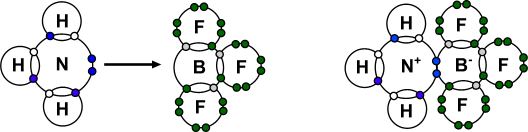 Жұп электрон донор
Жұп электрон акцептор
Қышқылдар - негіздер теориясы
Қышқылдар мен негіздердің анықтамасын салыстыру
Қышқылдар - негіздер теориясы
Тапсырма №1. Төмендегі реакция теңдеулерінен Бренстед-Лоури теориясы бойынша қышқылдары мен негіздерін көрсетіңіз.
Күшті қышқылдар мен негіздер
Әлсіз қышқылдар ka және pka
Әлсіз негіздер Kb және pKb
Судың иондық туындысы - Kw
Судың иондық туындысы - Kw
Kw өлшемінің негізі тепе-теңдік константасы температураға байланысты

Температура  / °C		         0	           20	      25	      30	      60
Kw / 1 x 10-14   моль2 дм-6       0.11	    0.68	      1.0	     1.47     5.6
H+ / x 10-7  моль дм-3              0.33	    0.82	      1.0	     1.27    2.37
pH		                                      7.48       7.08       7	     6.92    6.63
[H+]
100
10-1
10-2
10-3
10-4
10-5
10-6
10-7
10-8
10-9
10-10
10-11
10-12
10-13
10-14
OH¯
10-14
10-13
10-12
10-11
10-10
10-9
10-8
10-7
10-6
10-5
10-4
10-3
10-2
10-1
10-0
pH
0
1
2
3
4
5
6
7
8
9
10
11
12
13
14
pOH
14
13
12
11
10
9
8
7
6
5
4
3
2
1
0
КҮШТІ ҚЫШҚЫЛ
ӘЛСІЗ ҚЫШҚЫЛ
ӘЛСІЗ 
НЕГІЗ
КҮШТІ 
СІЛТІ
БЕЙТАРАП
pH және pOH арасындағы байланыс
Күшті қышқылдар мен негіздер
Күшті қышқылдар мен сілтілер суда толық диссоциацияланады
Әлсіз қышқылдың диссоциация константасы-   ka
Әлсіз қышқылдың рН есептеу
Әлсіз қышқылдың рН есептеу
Сабақ аяқталды!
Келесі жүздескенше!
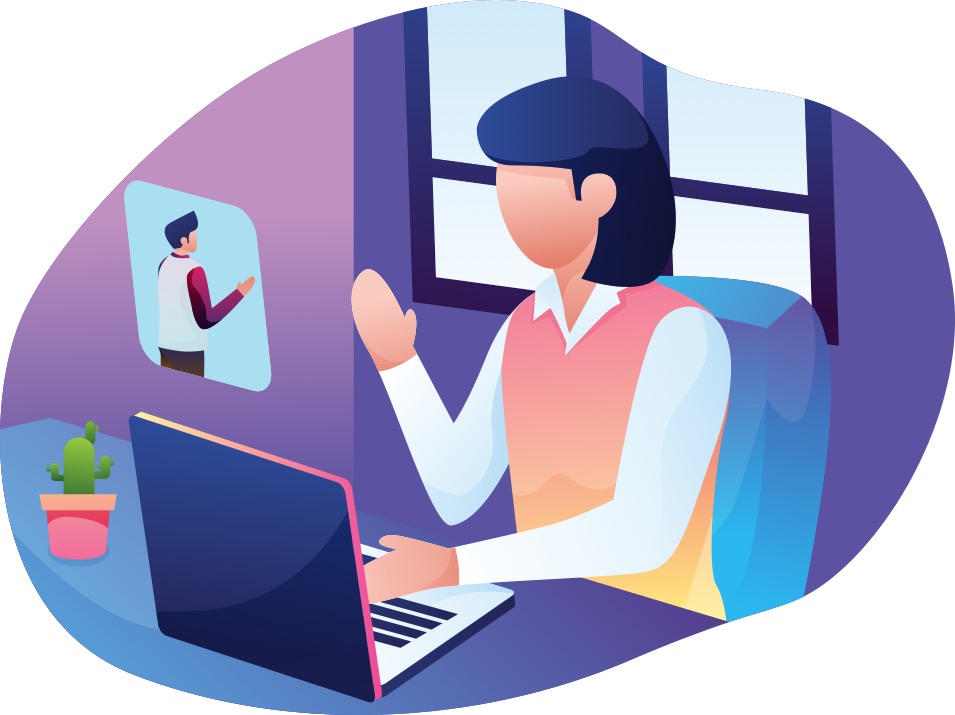